Range Tree-Linked List Hierarchical SearchStructure for Packet Classification on FPGAs
Authors : Oguzhan Erdem and Aydin Carus　 
Publisher :Reconfigurable Computing and FPGAs (ReConFig), 2013 	International Conference on
Presenter : Kai-Hsun Li
Date : 2015/8/12
Department of Computer Science and Information Engineering 
National Cheng Kung University, Taiwan R.O.C.
Introduction
Pipelined hardware implementation of Hierarchical algorithms has two disadvantages: (1) backtracking which requires stalling the pipeline and (2) inefficient memory usage.

In this paper, two stage Range-tree Linked-list Hierarchical search Structure (RLHS) is introduced for packet classification.
National Cheng Kung University CSIE Computer & Internet Architecture Lab
2
[Speaker Notes: Backtracking實做在硬體上需要stalling pipeline
Memory  inefficiency則是因為實做在硬體上時，node無法動態配置memory，
只能依照最大的node來建trie，因此造成memory的浪費]
Related Work
National Cheng Kung University CSIE Computer & Internet Architecture Lab
3
Related Work
National Cheng Kung University CSIE Computer & Internet Architecture Lab
4
Proposed Scheme(1/4)
We propose a hierarchical search structure which consists of 2 stages:
Range tree(RT) stage

Linked list(LL) stage

Before construct RT stage, we first partition the ruleset.
National Cheng Kung University CSIE Computer & Internet Architecture Lab
5
Proposed Scheme(2/4)-Grouping
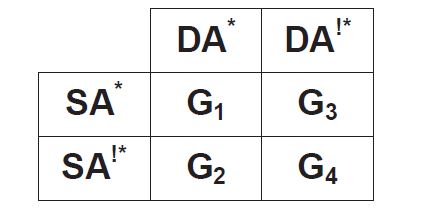 Step 1 of partitioning
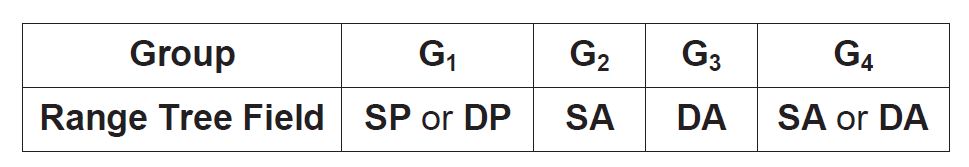 Rule fields used for constructing RTs
National Cheng Kung University CSIE Computer & Internet Architecture Lab
6
Proposed Scheme(2/4)-Grouping
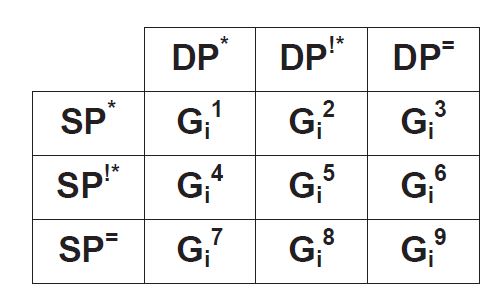 Step 2 of partitioning
National Cheng Kung University CSIE Computer & Internet Architecture Lab
7
[Speaker Notes: 剛剛step1分出來的group都可以再細分出這9個sub-group，因此一共會有36個sub-gruoup
再利用這36個group來建tree]
Proposed Scheme(3/4)
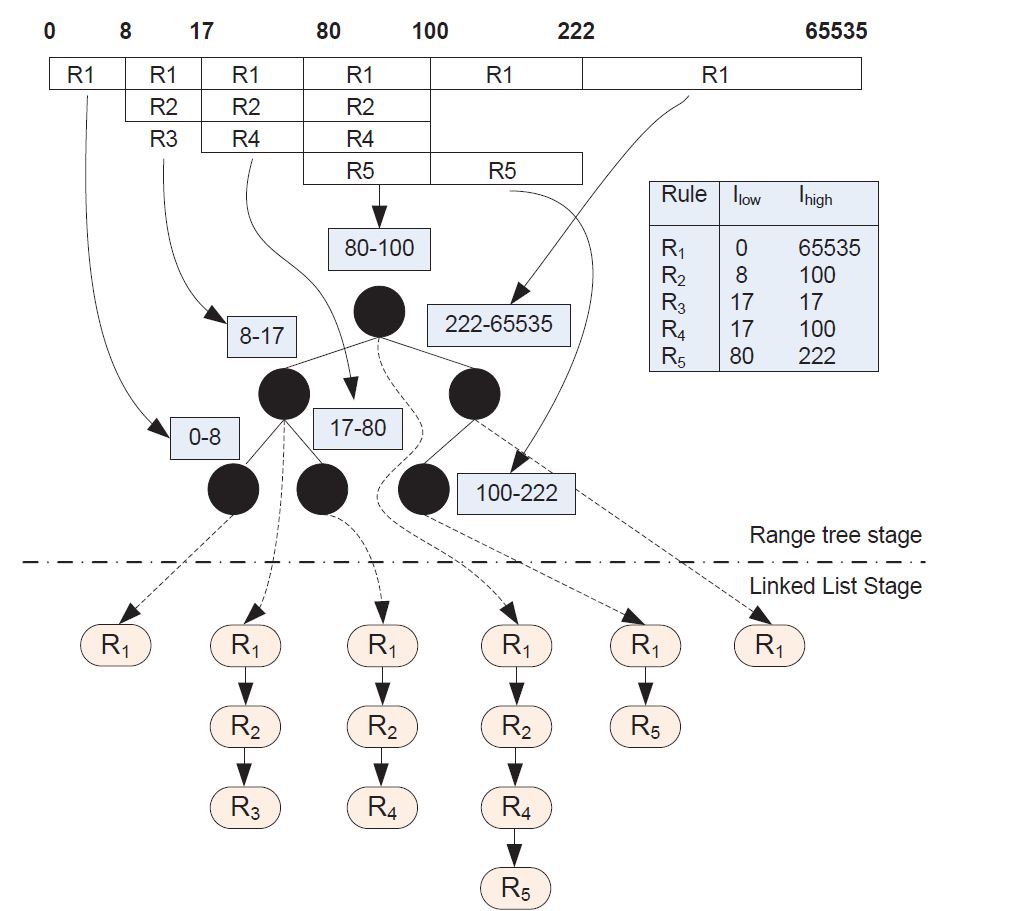 National Cheng Kung University CSIE Computer & Internet Architecture Lab
8
[Speaker Notes: 這個例子的rule table在右邊，
RT的部份跟dynamic segment tree一樣，但此部份就只存range的upper及lower bound
 LL的部份則是將match該段range的rules串起來]
Proposed Scheme(4/4)
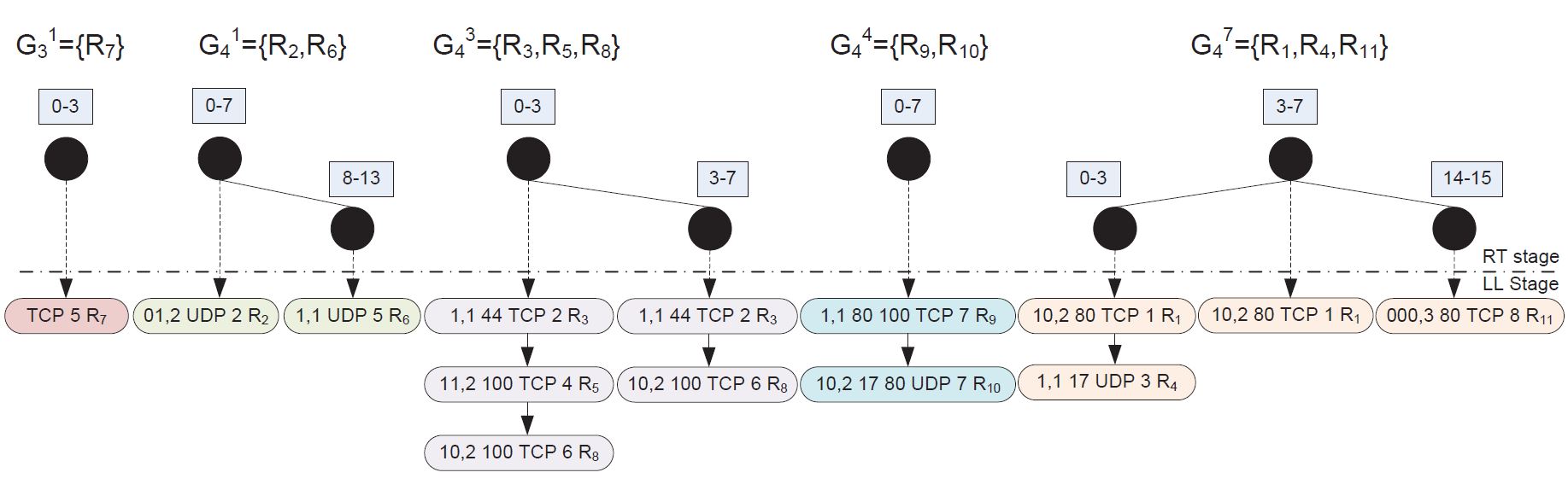 Range tree-Linked list Hierarchical Search Structure for the ruleset in Table I
National Cheng Kung University CSIE Computer & Internet Architecture Lab
9
Proposed Scheme(4/4)
National Cheng Kung University CSIE Computer & Internet Architecture Lab
10
ARCHITRCTURE
National Cheng Kung University CSIE Computer & Internet Architecture Lab
11
[Speaker Notes: 右上是RT pipeline，右下是LL pipeline
Ilow: lower bound of interval
Ihigh: upper bound of interval
Adn: next stage pointer]
OPTIMIZATION(1/3)
Optimizations on categorization and RLHS algorithm to further ameliorate memory and resource efficiencies.

Merge Group 

Merged Interval
National Cheng Kung University CSIE Computer & Internet Architecture Lab
12
OPTIMIZATION(2/3)-Merge Group
STEP 1

G1 : cancel step2
G{2,4} : G2 and G4 merge 
           into a single group
G3 : not change
STEP 2
National Cheng Kung University CSIE Computer & Internet Architecture Lab
13
[Speaker Notes: Paper觀察到:rule被分類到G1、G2的數量相對較少，因此決定將G2、G4合併成一個group；G1則不再繼續細分sub-group
(G2跟G4合併是因為建range tree 時，都會用到SA)
因此現在只剩3種group]
OPTIMIZATION(2/3)-Merge Group
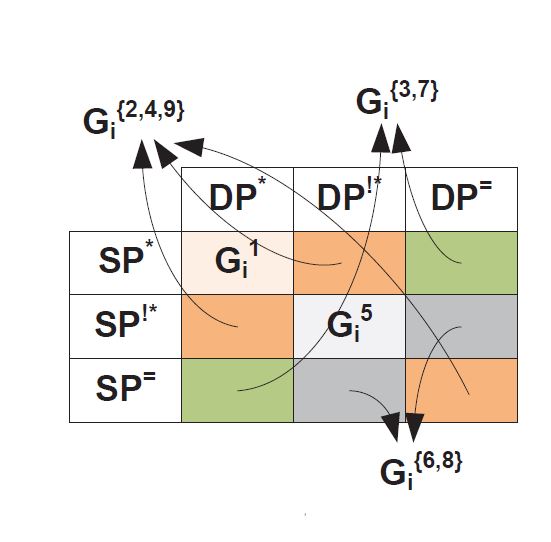 STEP 2
The number of data bits in a LL node for the sub-rulesets
National Cheng Kung University CSIE Computer & Internet Architecture Lab
14
OPTIMIZATION(2/3)-Merge Group
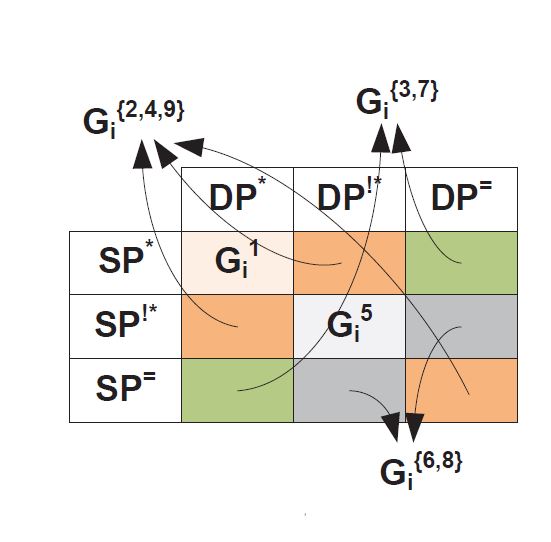 STEP 2
The number of data bits in a LL node for the sub-rulesets
National Cheng Kung University CSIE Computer & Internet Architecture Lab
15
OPTIMIZATION(2/3)-Merge Group
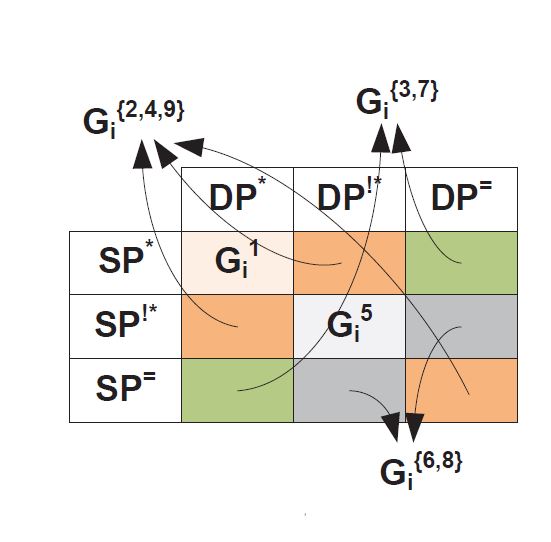 STEP 2
The number of data bits in a LL node for the sub-rulesets
National Cheng Kung University CSIE Computer & Internet Architecture Lab
16
OPTIMIZATION(3/3)-Merged Interval
80-100
8-17
222-65535
17-80
0-8
100-222
R1
R1
R2
R3
R1
R2
R4
R1
R2
R4
R5
R1
R1
R5
National Cheng Kung University CSIE Computer & Internet Architecture Lab
17
OPTIMIZATION(3/3)-Merged Interval
80-100
8-80
222-65535
0-8
100-222
R1
R1
R2
R3
R4
R1
R2
R4
R5
R1
R1
R5
National Cheng Kung University CSIE Computer & Internet Architecture Lab
18
EXPERIMENTAL RESULT(1/3)
National Cheng Kung University CSIE Computer & Internet Architecture Lab
19
[Speaker Notes: 使用的板子是Virtex-6
Pd是LL的深度上限，假如rule數量超過Pd時，剩下的rule就會儲存至TCAM中]
EXPERIMENTAL RESULT(2/3)
National Cheng Kung University CSIE Computer & Internet Architecture Lab
20
[Speaker Notes: Alpha t是儲存在TCAM的比例
這個是Pd跟alpha t的關係圖
Pd=40，alpha t<1%]
EXPERIMENTAL RESULT(3/3)
National Cheng Kung University CSIE Computer & Internet Architecture Lab
21
[Speaker Notes: 括號裡，左邊的數字是RT的深度，右邊的是LL的深度]